Test-taking Strategies &Midterm Practice Exam
Hack CPU Logic, Test-taking Strategies, Midterm Practice Exam, Practice Exam Walkthrough and Rubric
Week 7 Announcements
CSE 390B final is Tuesday of finals (12/13), 4:30-6:20pm
Please let the course staff know if you have a conflicting final

Project reminders
First check specification and textbook when you have a question
Please avoid submitting a link on the project documents
Please assign problems to the pages when submitting the project document on Gradescope
Please find a time for the Project 6 mock exam problem and update the spreadsheet (if your group has not already)

Andres’ office hours now on Mondays from 3:30-4:30pm
Location: CSE2 153
2
Lecture Outline
Hack CPU Logic
Implementation and Operations

Test-taking Strategies
Maximizing Success on Exam Day

Midterm Practice Exam
Mock Exam, Debrief, and Reflection

Practice Exam Solutions and Rubric
Walkthrough of Solutions and Exploring Sample Rubrics
3
Hack CPU
COMPUTER
RAM
(Data)
ROM
(Instructions)
CPU
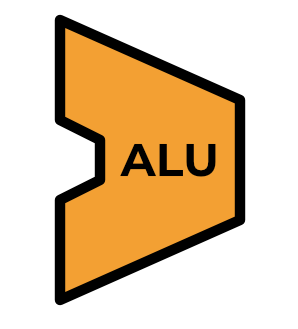 data out
instr
0
1
2
100110010111
100011001111
000000000010
...

Data
0
1
2
010111001110
101100010101
111000101111
...

Instructions
REGISTERS
data in
addr of next instruction
CONTROL
INPUT
OUTPUT
4
Hack CPU Interface Inputs
inM: Value coming from memory

instruction: 16-bit instruction 

reset: if 1, reset the program
5
Hack CPU Interface Outputs
outM: value used to update memory if writeM is 1

writeM: if 1, update value in memory at addressM with outM

addressM: address to read from or write to in memory

pc: address of next instruction to be fetched from memory
6
Hack CPU Implementation
pc
7
Hack CPU Implementation
(each "C" symbol represents a control bit)
8
CPU Operation: Instruction Handling
(each "C" symbol represents a control bit)
9
CPU Operation: Instruction Handling
0000000000000101
@5
A-instruction
10
CPU Operation: Instruction Handling
0000000000000101
@5
A-instruction
CPU handling of an A-instruction:
Decodes the instruction into:
op-code
15-bit value
Stores the value in the A-register
Outputs the value (not shown in this diagram)
11
CPU Operation: Instruction Handling
C-instruction
1110011111010111
D=D+1;JMP
12
Hack: C-Instructions
Symbolic:

Binary:
dest = comp ; jump
1 1 1 a c1 c2 c3 c4 c5 c6 d1 d2 d3 j1 j2 j3
Family:
C-Instruction
Unused
Comp:
ALU Operation (a bit chooses between A and M)
Dest:
Where to store result
Jump:
Condition for jumping
13
CPU Operation: Instruction Handling
C-instruction
1110011111010111
D=D+1;JMP
CPU handling of a C-instruction:
Decodes the instruction bits into:
Op-code
ALU control bits
Destination load bits
Jump bits
Routes these bits to their chip-part destinations
The chip-parts (most notably, the ALU) execute the instruction
14
Hack: C-Instructions
Symbolic:

Binary:
dest = comp ; jump
1 1 1 a c1 c2 c3 c4 c5 c6 d1 d2 d3 j1 j2 j3
Comp:
ALU Operation (a bit chooses between A and M)
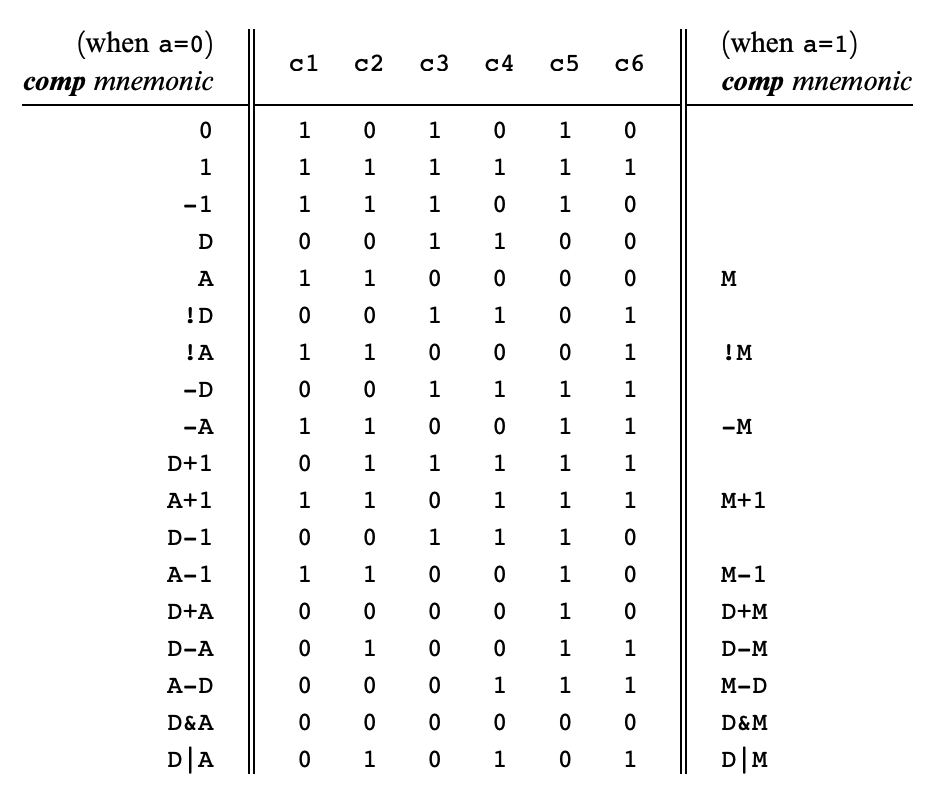 Chapter 4
Important: just pattern matching text!
Cannot have “1+M”
15
CPU Operation: Handling C-Instructions
011111
1…01
1110011111010111
1…10
writeM
ALU data inputs:
Input 1: from the D-register
Input 2: from either:
A-register, or
data memory
ALU control inputs:
Control bits (from the instruction)
16
Hack: C-Instructions
Symbolic:

Binary:
dest = comp ; jump
1 1 1 a c1 c2 c3 c4 c5 c6 d1 d2 d3 j1 j2 j3
Dest:
Where to store result
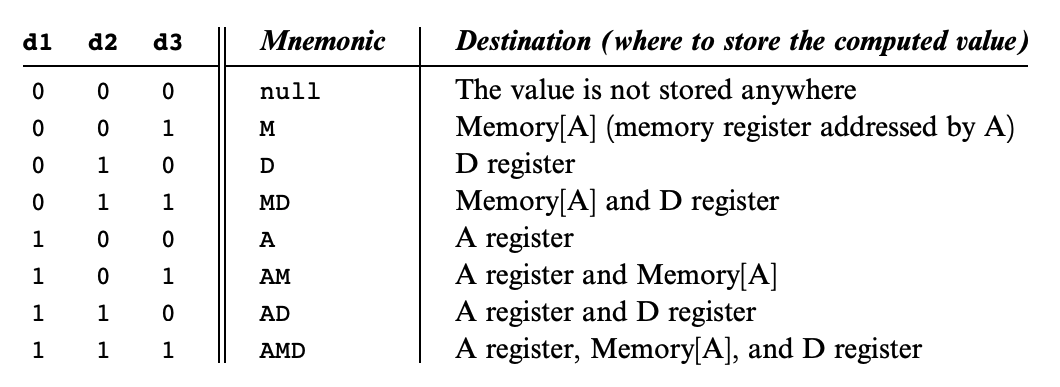 Chapter 4
17
CPU Operation: Handling C-Instructions
1
011111
0
1…01
0…11
1110011111010111
1…10
writeM
0
ALU data output:
Result of ALU calculation
Fed simultaneously to: D-register, A-register, data memory
Which destination actually commits to the ALU output is determined by the instruction’s destination bits
18
CPU Operation: Handling C-Instructions
011111
1…01

0…11
1110011111010111
1…10
writeM
ALU control outputs:
Is the output negative?
Is the output zero?
19
CPU Operation: Control
pc
20
CPU Operation: Control
21
CPU Operation: Control
16
load
1
pc
Address of next  instruction
16
PC operation (abstraction)
Outputs the address of the next instruction:
Restart:	PC = 0
No jump:	PC++
Go to:	PC = A
Conditional go to:	if (condition) 	PC = A
			else 		PC ++
22
Hack: C-Instructions
Symbolic:

Binary:
dest = comp ; jump
1 1 1 a c1 c2 c3 c4 c5 c6 d1 d2 d3 j1 j2 j3
Jump:
Condition for jumping
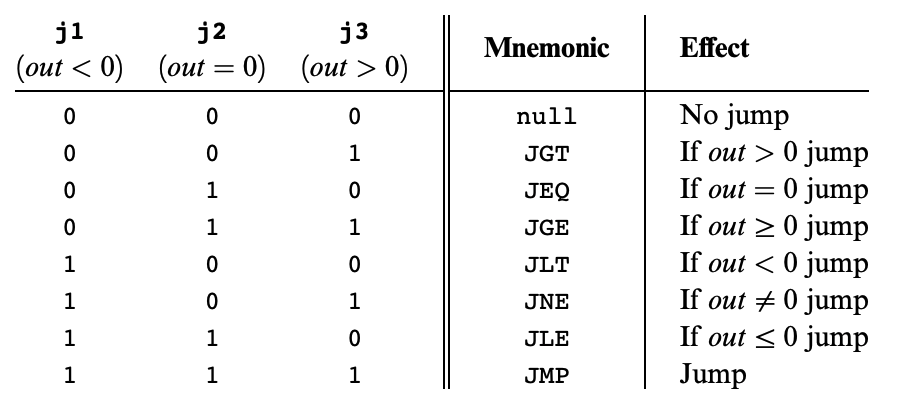 Chapter 4
23
CPU Operation: Control
111 a c c c c c c d d d j j j
16
load
1
pc
Address of next  instruction
16
PC operation (implementation)
if (reset==1) PC = 0
else
// In the course of handling the current instruction:
load = f (jump bits, ALU control outputs)
if (load == 1)	PC = A	// jump
else 		PC++	// next instruction
24
Hack CPU Implementation: That’s It!
25
Lecture Outline
Hack CPU Logic
Implementation and Operations

Test-taking Strategies
Maximizing Success on Exam Day

Midterm Practice Exam
Mock Exam, Debrief, and Reflection

Practice Exam Solutions and Rubric
Walkthrough of Solutions and Exploring Sample Rubrics
26
Test-taking Strategies Discussion
What are some test-taking strategies you have previously utilized in taking your exams?

Were those strategies you tried effective or not? Why?

How might you try a new test-taking strategy on the CSE 390B midterm or any other upcoming exam?
27
Test-taking Strategies
Survey the entire exam before beginning
Helps plan how much time to allocate for each problem

Read exam directions and question statements carefully
Use highlights, underlines, circles on important details

Answer the questions you feel the most confident in first

If stuck on a problem, make a mark on the problem and revisit the question later
28
Test-taking Strategies
Prioritize how you will answer questions
Do this based on confidence level for each type of question or how long you think each will take

Rely on a methodological approach for each question
Helps make taking the test feel more systematic

If stuck on a question, demonstrate what you know
Many exams reward partial credit

If time allows, double check your answers
Catches any small mistakes that may have been made earlier
29
Lecture Outline
Hack CPU Logic
Implementation and Operations

Test-taking Strategies
Maximizing Success on Exam Day

Midterm Practice Exam
Mock Exam, Debrief, and Reflection

Practice Exam Solutions and Rubric
Walkthrough of Solutions and Exploring Sample Rubrics
30
Midterm Practice Exam
The exam is closed-note, closed-book
You may only use the midterm reference sheet

Questions are not necessarily in order of difficulty  

You will have 25 minutes to complete the mock exam
We will give you a 5-minute warning

Remember to relax and take deep breaths
31
Mock Exam Debrief & Reflection
What did you learn about yourself through this process? About your test-taking practices?

What are two test-taking strategies that you would like to engage with in your next exam? Why?

What is one thing that can help you relax and calm down before or during your exam?
32
Lecture Outline
Hack CPU Logic
Implementation and Operations

Test-taking Strategies
Maximizing Success on Exam Day

Midterm Practice Exam
Mock Exam, Debrief, and Reflection

Practice Exam Solutions and Rubric
Walkthrough of Solutions and Exploring Sample Rubrics
33
Question 1: Circuit Design
Part a: Truth Table
11  10  01  00  11
34
Question 1: Circuit Design
Part a: Truth Table
11  10  01  00  11
35
Question 1: Circuit Design
Part a: Truth Table
At+1 = (At & Bt)
At+1 = (~At & ~Bt)
Part b: Boolean Expressions
36
Question 1: Circuit Design
Part a: Truth Table
At+1 = (At & Bt)
At+1 = (~At & ~Bt)
Part b: Boolean Expressions

At+1 = (At & Bt) | (~At & ~Bt)
37
Question 1: Circuit Design
Part a: Truth Table
At+1 = (At & Bt)
Bt+1 = (At & ~Bt)
At+1 = (~At & ~Bt)
Bt+1 = (~At & ~Bt)
Part b: Boolean Expressions

At+1 = (At & Bt) | (~At & ~Bt)

Bt+1 = (At & ~Bt) | (~At & ~Bt)

         = ~Bt  & (At | ~ At)		[Factor out ~Bt]	

             = ~Bt			[At | ~ At = 1]
38
Question 1: Circuit Design
Part a: Truth Table
Part c: Drawing the Circuit
Part b: Boolean Expressions

At+1 = (At & Bt) | (~At & ~Bt)

Bt+1 = (At & ~Bt) | (~At & ~Bt)

         = ~Bt  & (At | ~ At)		[Factor out ~Bt]	

             = ~Bt			[At | ~ At = 1]
39
Question 1: Circuit Design Sample Rubric
40
Question 2: Math Puzzle
Dana needs 300 pickets for her colorful picket fence. She wants equal amounts of each of her 4 selected colors. She already has 32 red, 26 green, 9 yellow, and no blue. If the pickets cost 25 cents and you get 20% off if you purchase 50 or more of the same color, and 30% off if you purchase 60 or more of one color, how much does Dana need to spend? List your answer to two decimal places. You may use a calculator application on your computer to solve this problem.
41
Question 2: Math Puzzle
(Rounding down is also acceptable)
42
Question 3: Hack Assembly Programming
Write a Hack assembly program that stores -1, 0, or 1 in R1 based on the sign of R0. To be more specific, your program should store a -1 in R1 if R0 is negative, a 0 in R1 if R0 is 0, and a 1 in R1 if R0 is positive.
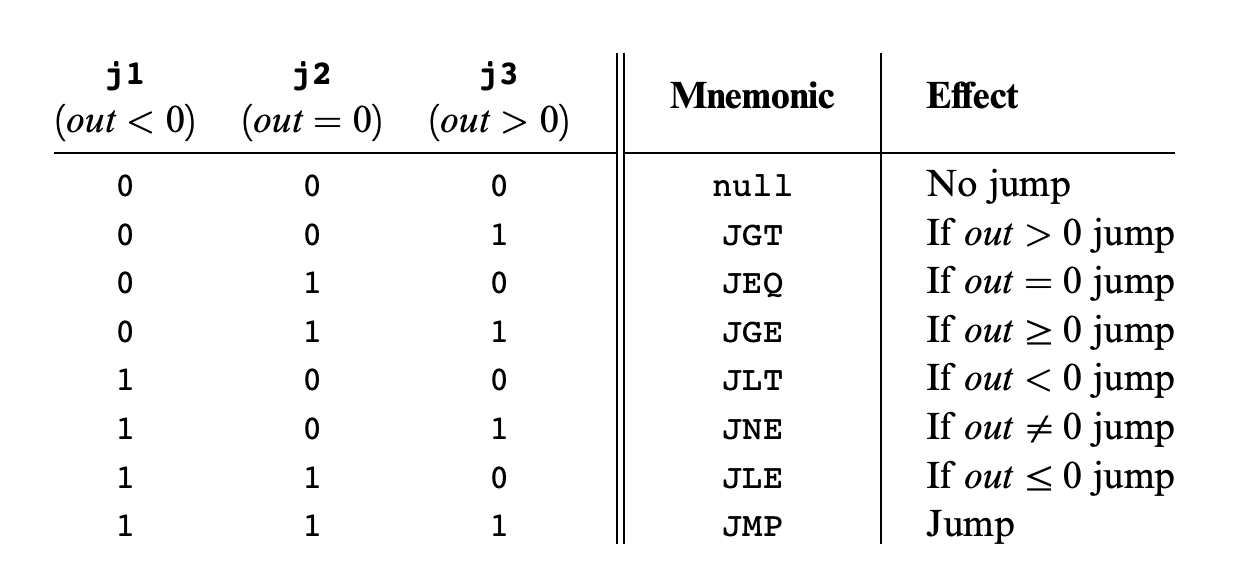 43
Question 3: Hack Assembly Programming
Write a Hack assembly program that stores -1, 0, or 1 in R1 based on the sign of R0. To be more specific, your program should store a -1 in R1 if R0 is negative, a 0 in R1 if R0 is 0, and a 1 in R1 if R0 is positive.
Equivalent pseudocode:

if (R0 < 0){
	R1 = -1;
} else if (R0 > 0){
	R1 = 1;
} else {  //R0 == 0
	R1 = 0;
}
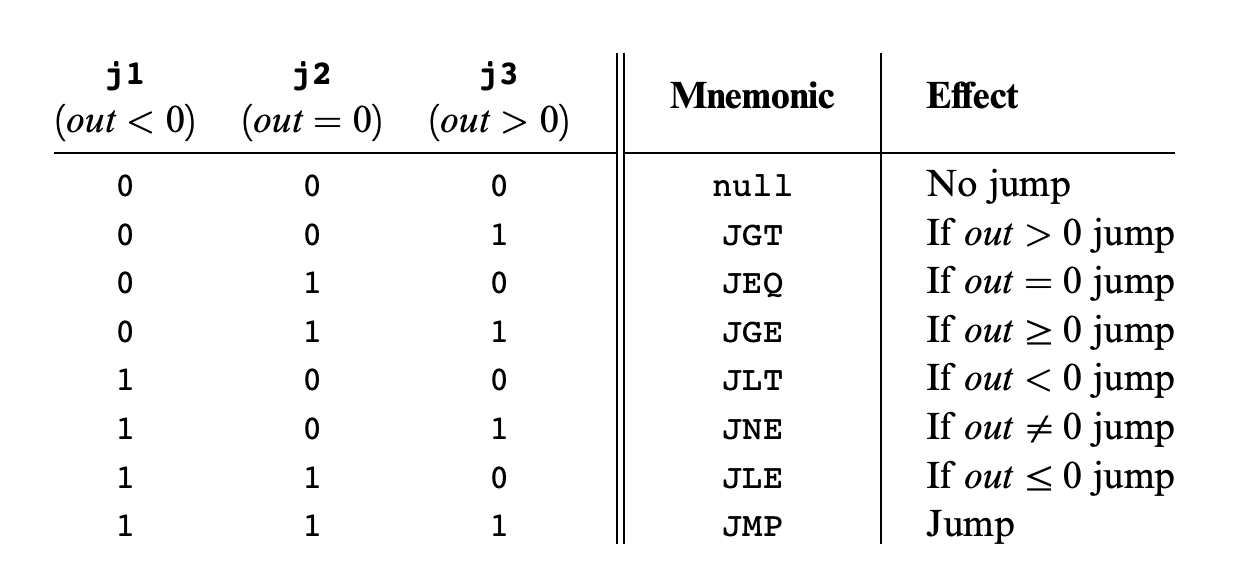 44
Question 3: Hack Assembly Programming
One solution:
    @R0
    D = M
    @NEGATIVE
    D; JLT
    @POSITIVE
    D; JGT
    // R0 == 0 case
    @R1
    M = 0
    @END
    0; JMP
(NEGATIVE)
    // R0 < 0 case
    @R1
    M = -1
    @END
    0; JMP
(POSITIVE)
    // R0 > 0 case
    @R1
    M = 1
(END)
    @END
    0; JMP
Write a Hack assembly program that stores -1, 0, or 1 in R1 based on the sign of R0. To be more specific, your program should store a -1 in R1 if R0 is negative, a 0 in R1 if R0 is 0, and a 1 in R1 if R0 is positive.
Equivalent pseudocode:

if (R0 < 0){
	R1 = -1;
} else if (R0 > 0){
	R1 = 1;
} else {  //R0 == 0
	R1 = 0;
}
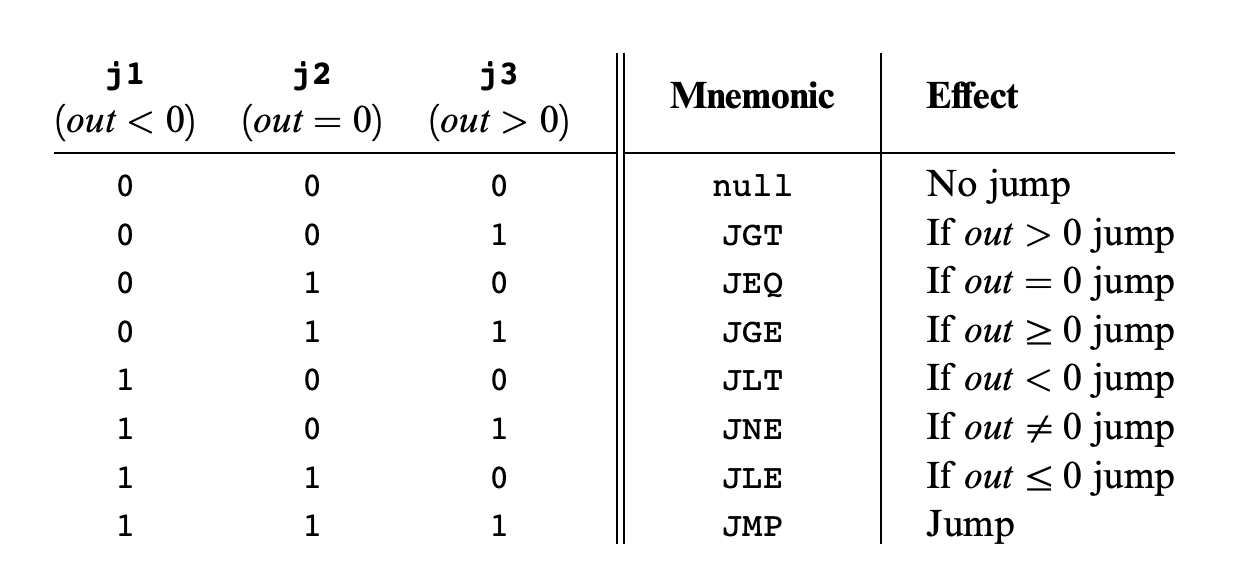 45
Question 3: Hack Assembly Sample Rubric
46
Question 4: Metacognitive Skills
Name two metacognitive skills that we have covered in CSE 390B thus far.
47
Post-Lecture 12 Reminders
CSE 390B midterm this Thursday (11/10) during lecture at 2:30pm

Project 6: Mock Exam Problem & Building a Computer due next Thursday (11/17) at 11:59pm

Preston has office hours after class in CSE2 153
Feel free to post your questions on the Ed board as well
48